Микола Костьович Зеров(1890-1937рр.)
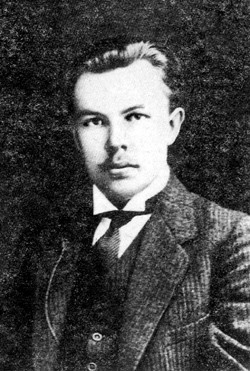 Перша збірка М.Зерова “Камена”
Автограф сонету М.Зерова «Саломея»
Могила М.К.Зерову в Києві
Дякую за увагу!!!